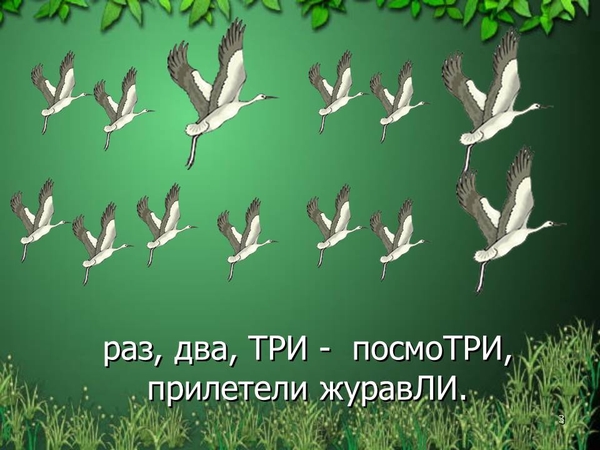 Музыкально-дидактическая игра
«Весенние ритмы»

Цель игры: Развитие музыкально-ритмического слуха у дошкольников с помощью интерактивных технологий.

Правила игры: Большая картинка – долгий звук, «ТА».
Маленькая картинка – короткий звук, «ти».

Вариант 1: прохлопать ритмический рисунок на слоги ТА и ти.
Вариант 2: прочитать и прохлопать со стихотворением.